Drammaturgia musicale X
L’aria II
Metastasio, “Demofoonte” (1733), sinossi dell’atto II
A) Gabinetti. 1) Creusa e Demofoonte. La principessa protesta per l’incomprensibile freddezza dello sposo assegnatole, Timante, e culmina in un’aria d’orgoglio in settenari (Tu sai chi son; tu sai | quel ch’al mio onor conviene. | Pensaci. E s’altro avviene | non ti lagnar di me. || Tu re, tu padre sei | ed obbliar non dei | come comanda un padre, |come punisce un re). 2) Demofoonte e Timante. Il re chiede spiegazioni al figlio che risponde alla fine con un’aria in senari di sfida al padre per salvar la vita alla sposa Dircea. L’agitazione di Timante sbilancia la seconda parte dell’aria che è composta da sei versi invece che da quattro (Prudente mi chiedi? | Mi brami innocente? | Lo senti; lo vedi; | dipende da te. || Di lei, per cui peno, | se penso al periglio, | tal smania ho nel seno, | tal benda ho sul ciglio, | che l’alma di freno | capace non è). 3) Demofoonte solo reagisce agli insulti ricevuti da Creusa prima e da Timante poi con una decisa aria in settenari, risolutiva sul da farsi (Se tronca un ramo, un fiore | l’agricoltor così, | vuol che la pianta un dì | cresca più bella. || Tutta sarebbe errore | lasciarla inaridir, | per troppo custodir | parte di quella). 
	B) Portici. 4) Matusio e Timante decidono di agire con la forza per salvare Dircea. Prima di rientrare dietro le quinte, Matusio ammira il coraggio di Timante in una breve aria in decasillabi (È soccorso d’incognita mano quella brama che l’alma t’accende; | qualche nume pietoso ti fa. || Dall’esempio d’un padre inumano | non s’apprende sì bella pietà). 5) Timante e Dircea e 6) Dircea e Creusa. Dopo un colloquio con Timante, Dircea, rassegnata al sacrificio, raccomanda Timante a Creusa con un’aria di ansia e autocommiserazione che tradisce i suoi sentimenti e insospettisce la principessa (Se tutti i mali miei | io ti potessi dir, | divider ti farei | per tenerezza il cor. || In questo amaro passo | sì giusto è il mio martir, | che se tu fossi un sasso |ne piangeresti ancor). 7) Creusa e Cherinto. Creusa si mostra meno rigorosa con Cherinto e questi canta un’aria in ottonari di timida speranza (No, non chiedo amate stelle | se nemiche ancor mi siete. | Non è poco, o luci belle, | ch’io ne possa dubbitar. || Chi non ebbe ore mai liete, | chi agli affanni ha l’alma avvezza | crede acquisto una dubbiezza | ch’è principio allo sperar). 8) Creusa, sola, medita sull’amore e l’onore di divenir regina in un’aria gnomica in settenari (Felice età dell’oro, | bella innocenza antica, | quando al piacer nemica | non era la virtù! || Dal fasto e dal decoro | noi ci troviamo oppressi; | e ci formiam noi stessi | la nostra servitù).	
	C) Atrio del tempio d’Apollo. 9) Dircea, Timante, poi 10) anche Demofoonte e guardie. L’attacco di Timante al tempio e lo scompiglio che ha creato è interrotto da Demofoonte. Timante si sottomette ma rivela che Dircea è sua sposa. Aria in settenari di furore di Demofoonte che condanna a morte entrambi gli sposi (Perfidi già che in vita | v’accompagnò la sorte, | perfidi no la morte | non vi scompagnerà. || Unito fu l’errore, | sarà la pena unita; | il giusto mio rigore | non vi distinguerà). 11) Dirce e Timante chiudono l’atto con un duetto di senari di amore ed estrema solidarietà nella sventura (La destra ti chiedo, | mio dolce sostegno, | per ultimo pegno | d’amore e di fé. || Ah questo fu il segno | del nostro contento; | ma sento che adesso | l’istesso non è. || Mia vita, ben mio. | Addio sposo amato. | Che barbaro addio! | Che fato crudel! | Che attendono i rei | dagli astri funesti, | se i premi son questi | d’un’alma fedel?)
Arie cantabili e arie di tempesta
Metastasio, Artaserse, II,11 Aria di Arbace
A. Zeno, Griselda, II,2 aria di Costanza
Per quel paterno amplesso,
per questo estremo addio,
conservami te stesso,
placami l’idol mio,
difendimi il mio re.
	Vado a morir beato,
se della Persia il fato
tutto si sfoga in me.

(parte fra le guardie seguìto da Megabise e partono i grandi)
Agitata da due venti   
freme l’onda in mar turbato 
e ’l nocchiero spaventato 
già s’aspetta naufragar. 
	Dal dovere e dall’amore 
combattuto questo core 
non resiste; par, che ceda, 
e cominci a disperar.
Metastasio-Hasse, Didone abbandonata, I,19. Aria di Enea, Schema musicale
Aria dal segno

Ritornello strumentale     Allegro di molto 
A 	Se resto sul lido, 			Lento 
	se sciolgo le vele,
	infido, crudele 				[Allegro] 
	mi sento chiamar.
	Ritornello strumentale		[Allegro] 
A' 	Se resto sul lido, 			[Allegro] 
	se sciolgo le vele,
	infido, crudele 				[Allegro] 
	mi sento chiamar. 
A'' 	Se resto sul lido, 			[Lento] 
	infido mi sento chiamar. 	Allegro. 
	Se sciolgo le vele, 			Lento 
	crudele mi sento chiamar Allegro 
	infido, crudele 				[Allegro]	
	mi sento chiamar.
Ritornello strumentale 		Allegro 
B 	E intanto, confuso 			Allegro
	nel dubbio funesto,
	non parto, non resto,
	ma provo il martire
	che avrei nel partire,
	che avrei nel restar.
Ritornello strumentale 		Allegro. 
Dal segno (sezione A dopo il primo ritornello)
R. de’ Calzabigi, Ch. W. Gluck, Orfeo ed Euridice (1762), III, 1, “Che farò senza Euridice?”
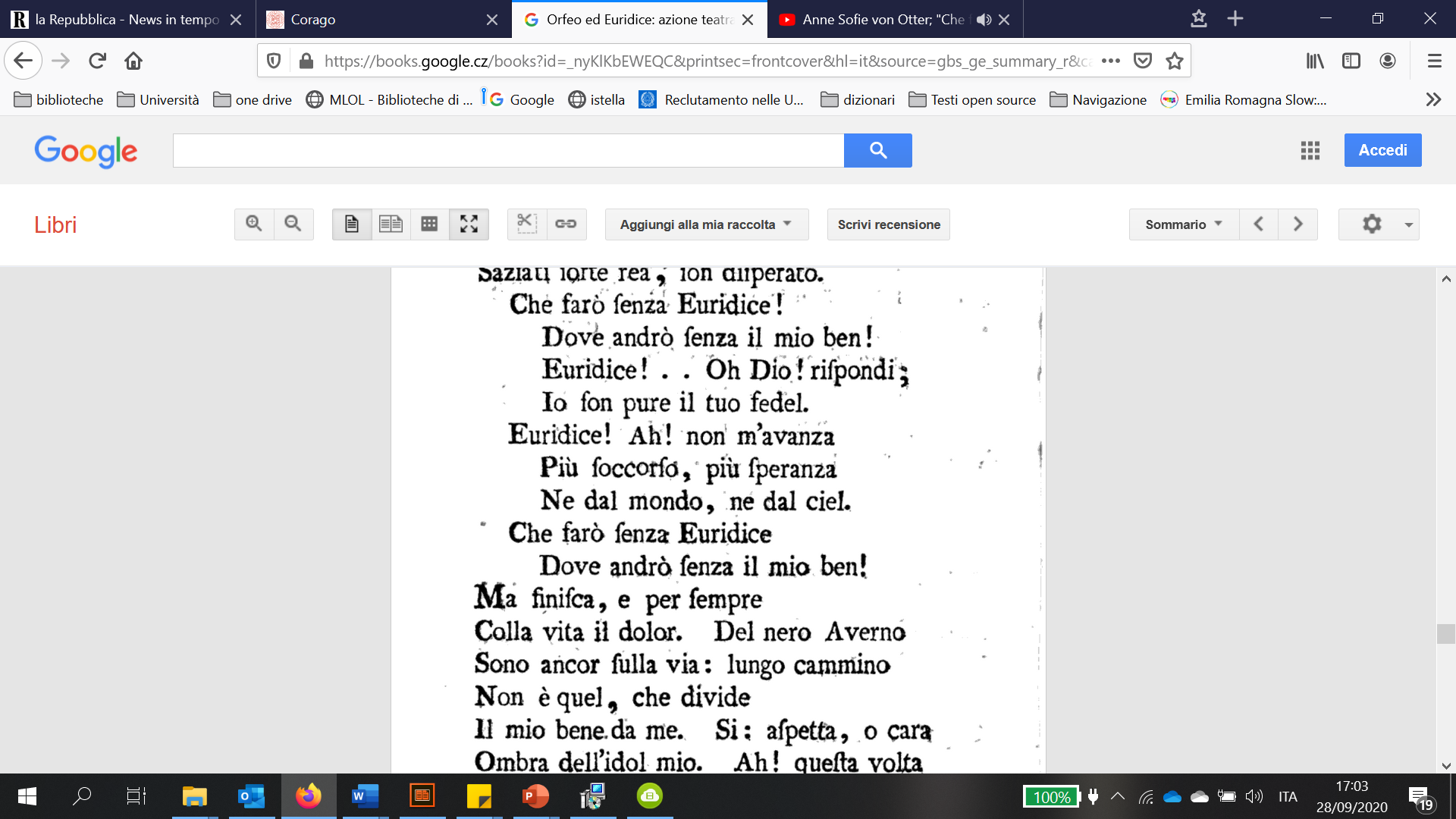 Il lamento di Orfeo alla nuova perdita di Euridice è composto da Calzabigi in tre brevi strofe di ottonari, con la ripetizione della prima alla fine del testo. In questa prima strofa Orfeo si rivolge a se stesso in introspezione, nella seconda ad Euridice in un dialogo immaginario con l’amata, la terza è invece una invocazione al cielo. 
Gluck segue la struttura semantica del testo e divide la musica in tre sezioni. La prima abbastanza veloce (Andante con moto), le altre due più lente (Adagio). Ma ripete la prima strofa oltre che all’inizio e alla fine anche fra la seconda e la terza strofa. La prima strofa è infatti organizzata con una melodia ampia e completa che dà il tono emotivo all’aria. Le altre due sono invece organizzate in modo differenziato, meno melodico e più recitato, con pause che spezzano l’unità della melodia. Gluck stesso era consapevole della delicatezza di un simile taglio espressivo: nella prefazione al suo Paride ed Elena (1770) avvisa che quest’aria di Orfeo «Non si vuol nulla perché … mutando solamente qualche cosa nella maniera dell’espressione diventi un saltarello da burattini. Una nota più o meno tenuta, un rinforzo trascurato di tempo o di voce, un’appoggiatura fuor di luogo, un trillo, un passaggio, una volata può rovinare tutta una scena in un’opera simile». In quest’aria, infatti, il castrato Gaetano Guadagni poteva sfruttare sia le sue notevoli doti canore, sia la capacità gestuale e di recitazione che lo rendevano altrettanto famoso. Il canto segue pari pari il testo senza eccessive ripetizioni, e soprattutto senza vocalizzi che offuschino la parola e rischino, in questo contesto, di rendere artificioso il canto, che deve esprimere una emozioni genuina e dimessa.
La forma che assume quest’aria è dunque a rondò: possiamo schematizzarla in ABACA per evidenziare la ripetizione della prima strofa che garantisce l’unità emotiva al numero lirico per altro molto differenziato e contrastato.
II,1
Orrida e cavernosa al di là del fiume Cocito, offuscata poi in lontananza da un tenebroso fumo illuminato da fiamme che ingombrano tutta quella orribile abitazione. Appena aperta la scena al suono di orribile sinfonia comincia il ballo di Furie e Spettri, che viene interrotto dalle armonie della lira d'Orfeo, il quale comparendo poi sulla scena, tutta quella turba infernale intuona il seguente:
Coro 	Chi mai dell’Erebo
	fra le caligini,
	sull’orme d’Ercole
	e di Piritoo
	conduce il piè?
	D’orror l’ingombrino
	le fiere Eumenidi,
	e lo spaventino
	gli urli di Cerbero,
	se un dio non è.
Ripigliano le Furie il ballo girando intorno ad Orfeo per spaventarlo.
Orfeo	Deh! placatevi con me,
	furie, larve, ombre sdegnose.
Coro	No.
Orfeo	      Vi renda almen pietose
	il mio barbaro dolor.
Coro raddolcito e con espressione di qualche compatimento
	Misero giovine!
	che vuoi, che mediti?
	Altro non abita
	che lutto e gemito
	in quelle orribili
	soglie funeste.
Orfeo	Mille pene, ombre moleste,
	come voi sopporto anch’io;
	ho con me l’inferno mio,
	me lo sento in mezzo al cor.
Coro con maggior dolcezza
	Ah quale incognito
	affetto flebile,
	dolce a sospendere
	vien l’implacabile
	nostro furor.
Orfeo	Men tiranne, ah! voi sareste
	al mio pianto, al mio lamento,
	se provaste un sol momento
	cosa sia languir d’amor.
R. de’ Calzabigi, Ch. W. Gluck, Orfeo ed Euridice (1762), II,1, “Chi mai dell’Erebo – Deh placatevi con me”
La prima scena del secondo atto dell’Orfeo ed Euridice di Gluck Orfeo si presenta alle porte degli Inferi e si trova il passo sbarrato, nel caso di Monteverdi dal demone Caronte, qui da un coro di Furie. Calzabigi e Gluck hanno concepito un imponente quadro scenico costituito da cori, danze e arie solistiche in questa successione:

Sinfonia orribile con ballo,	coro 1°,	ballo,	coro 1°,	ballo,	1° aria,	coro 2°,	2a aria, coro 3°, 3a aria, coro 4°, ballo

La scena si apre con il grottesco ballo delle Furie che si svolge durante l’introduzione orchestrale. Quando Orfeo si avvicina – e lo si sente dalle note dell’arpa con cui si accompagna – le Furie si rivolgono al giovane con modi bruschi e terribili. Calzabigi concepisce la poesia interamente in quinari sdruccioli, la terminazione che per la sua particolarità, per convenzione, nella poesia italiana segnala situazioni eccezionali, irreali, demoniache. Gluck intona il verso sdrucciolo con un ritmo ternario: si sente distintamente, soprattutto alla fine di ciascun verso, un accento forte seguito da due suoni più deboli (È-re-bo, ca-lì-gi-ni ecc.). Questo ritmo è reiterato in maniera ossessiva in tutti gli interventi delle Furie. Per rendere la forza terribile dei demoni, l’inizio del primo coro è omofonico: tutte le voci, cioè, cantano le stesse note e con lo stesso ritmo. Lo cantano lento, in Andante marcato, e in fortissimo, ad alto volume, così da creare una massa sonora imponente accompagnata dall’oboe a cui, nel terzo ballo, prima che Orfeo inizi, si aggiunge il corno.
L’inizio del canto di Orfeo ha un carattere molto diverso: è in ritmo binario, abbandona dunque l’ossessionante ritmo delle furie, e all’orchestra che accompagnava le furie se ne sostituisce un’altra più dolce con arpa (nel nostro esempio sostituita dal pianoforte) e archi (violini, viole e violoncelli) suonati in modo soffice, pizzicando le corde con le dita come sulla chitarra (in pizzicato). I versi sono in ottonari piani, intonati con linee melodiche molto morbide senza salti di agilità verso l’acuto e senza melismi, se non per evidenziare alcune parole particolarmente pregnanti come “barbaro dolor”. La forma è semplice, non con il solenne e artificioso da capo, ma in due parti, ciascuna con il medesimo testo e la medesima melodia pur se leggermente variata: Orfeo deve dare l’impressione di essere armato solo della sua genuinità emotiva, dal coraggio dei semplici e dei puri. Se avesse qui cantato una grande aria virtuosistica col da capo avrebbe assunto le sembianze di un eroe intrepido che avrebbe allarmato le Furie.
Nella sua prima aria, Un poco lento, il coro interloquisce con forza ribadendo “No”: in quei casi l’orchestra che caratterizza i demoni, con l’aggiunta di strumenti fragorosi come cornetti e tromboni, si sovrappone a quella che caratterizza Orfeo. Quando però il coro riprende con una ampia sezione è ormai placato, la scrittura cambia: gli strumenti più fragorosi, i tromboni, cessano, si sentono solo l’oboe e i cornetti. Le voci son sempre omoritmiche (tutte cambiano cioè nota nello stesso momento) ma non cantano più sempre le stesse note: nelle sezioni più dolci si animano invece con melodie diverse. La dinamica oscilla, incerta, tra il piano e il forte: l’inizio di questo coro è infatti “raddolcito con espressione di qualche compatimento”. Orfeo riprende con una seconda aria, sempre Un poco lento: questa è breve, in una sola sezione. Il coro che segue è ormai commosso, è quindi in piano e sostenuto dal solo oboe, strumento che delinea il dolce mondo pastorale. L’ultima aria di Orfeo, in Andante, anch’essa in una sola sezione, convince finalmente le furie a cedergli il passo. Lo cantano con un ultimo coro, inizialmente in piano e dolce, poi di nuovo forte e imponente a segnalare il trionfo dell’eroe. Non è un coro omofonico: se si fa attenzione, su “le porte stridano” le voci acute salgono per gradi verso l’acuto mentre le voci gravi scendono altrettanto per gradi verso il grave ‘aprendo’ così il tessuto polifonico. 
L’alternanza tra coro, ballo, arie a due sezioni o in una sola, e soprattutto le intromissione del coro dentro l’aria di Orfeo, violano l’unità espressiva del numero solistico praticato nell’opera metastasiana. La novità di questa scena è che una vera azione drammatica si svolge durante il numero musicale e la situazione scenica iniziale non coincide con quella conclusiva: alla fine Orfeo ottiene effettivamente l’accesso agli inferi.
Coro sempre più raddolcito
	Ah quale incognito
	affetto flebile,
	dolce a sospendere
	vien l’implacabile
	nostro furor!
	Le porte stridano
	su’ neri cardini
	e il passo lascino
	sicuro e libero
	al vincitor.
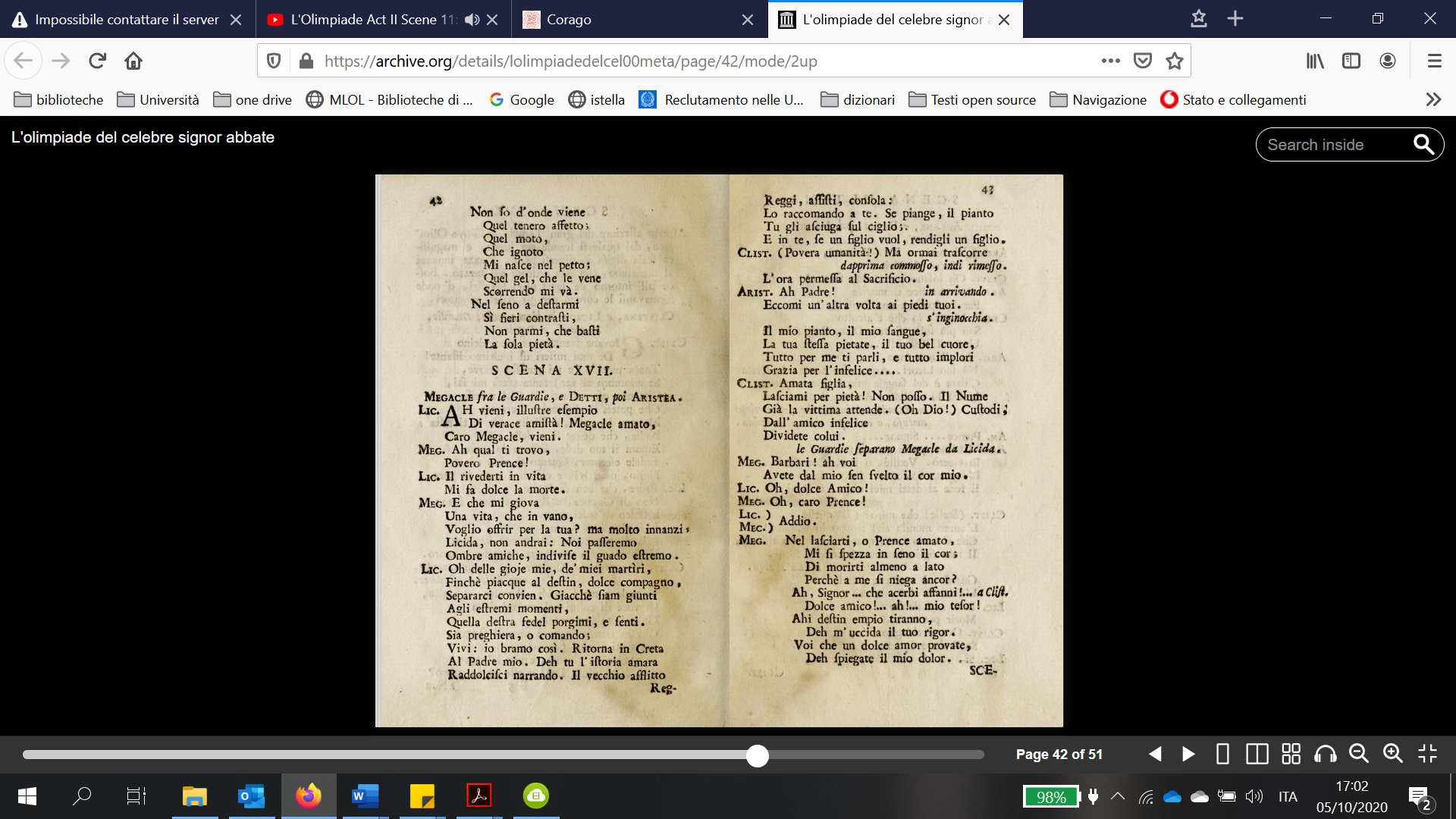 Metastasio – Domenico Cimarosa, 
L’olimpiade, Vicenza, 1784, II,17 (Rondò bipartito)

Largo
A = 1° strofa
B = 2° strofa
A’ = 1° strofa

Allegro
C = vv. 7-8 di raccordo
D = vv . 9-10 (refrain)
E = vv. 1-2, 5, 1-2
C = vv 7-8
D = vv. 9-10
X = vv. 7-8, 1-2
D = vv. 9-10

(Analisi di G. Staffieri)
Metastasio – Caterino Mazzolà, Wolfgang Amadeus Mozart, La clemenza di Tito (1791), II,15
Larghetto
Vitellia	Non più di fiori		  tema A
		vaghe catene
		discenda Imene
		ad intrecciar.
	Stretta fra barbare	  tema B
		aspre ritorte
	veggo la morte		
	ver me avanzar.
						Allegro
	Infelice! qual orrore!	   tema C
		Ah, di me che si dirà?
	Chi vedesse il mio dolore,   tema D
		pur avria di me pietà.
							Andante maestoso
							(Solo strumentale)
Mozart compose la sua ultima opera seria per il teatro di Praga, in occasione dell’incoronazione di Leopoldo II a re di Boemia e dopo il notevole successo riscontrato dall’allestimento praghese del Don Giovanni. Il libretto scelto dagli impresari di Praga per la solenne occasione fu La clemenza di Tito del Metastasio. Il libretto era stato scritto nel 1734 e si poneva la questione di aggiornarlo alle nuove consuetudini operistiche: la revisione fu affidata a Caterino Mazzolà, poeta di corte a Dresda. Tra le molte operazioni di aggiustamento e ricucitura dell’originale dramma metastasiano per introdurre concertati, l’aggiornamento richiedeva la riduzione del libretto in due atti, un grande finale centrale e un’aria di rondò per le prime parti. Quello introdotto per Vitellia canta l’angoscia della principessa ormai decisa a denunciare la propria regia di un fallito attentato all’imperatore Tito. 
	Mazzolà sostituisce una semplice aria di paragone del Metastasio che esprimeva la rassegnazione di Vitellia (Getta il nocchier talora | pur que’ tesori all’onde | che da rimote sponde | per tanto mar portò. || E giunto al lido amico | gli dei ringrazia ancora | che ritornò mendico | ma salvo ritornò.) con un testo molto più drammatico e combattuto. Lo organizza in tre strofe: due di quattro quinari con rima baciata al centro e una di quattro ottonari a rima alterna. Attraverso il duplice senso della parola ‘catene’, le prime due strofe contrappongono i sogni di nozze imperiali a cui aspirava Vitellia alla prigionia e condanna a morte che ella teme per il suo delitto. Nella terza strofa, in ottonari, Vitellia commisera la propria sorte e immagina le reazione pubbliche, dunque tragiche, al suo destino. Immagini di rassegnazione, morte, orrore, speranza si susseguono rapidamente.
L’intonazione di Mozart è molto diversa dall’aria col da capo usuale nel pieno Settecento e che abbiamo visto in Pergolesi. Dopo il recitativo iniziale sui soliti versi liberi e non regolarmente rimati a 2.33 viene suonata una chiara melodia (A) lenta, cullante e malinconica dai violini e da un corno di bassetto – uno strumento grave ad ancia, analogo al clarinetto: Vitellia la ripete subito per cantare la prima strofa del testo. Prosegue poi con la seconda strofa cantata su una nuova melodia (B, 3.18), al termine della quale ripete gli ultimi due versi (3.43) con un accompagnamento dei legni (flauti, corno di bassetto e fagotto). A questo punto (4.00), invece di procedere, ripete la prima strofa con la relativa melodia che abbiamo già sentito in apertura, ma leggermente variata (non un vero da capo): questa volta si sente distintamente anche il corno di bassetto che punteggia con ghirlande di note l’intero testo, evidenti soprattutto da 4.24, nei sospiri con cui Vitellia spezza la melodia che ricanta una quarta volta la prima strofa. Il corno di bassetto avrà un ruolo via via crescente nel corso dell’aria, perché grazie alla presenza in orchestra del virtuoso Anton Stadler, Mozart può concepire lo sfogo di Vitellia quasi come un duetto con se stessa: lo strumento dialoga con lei, le offre materiale tematico e a sua volta ne riprende ed elabora spunti. 
Dopo questo quadro iniziale, lento e malinconico – Mozart lo definisce Larghetto –, a 4.58 il corno di bassetto, sostenuto dall’orchestra, accelera il ritmo e introduce una nuova sezione nel veloce Allegro e nel più triste modo minore*. Vitellia canta così i primi due versi della terza strofa: è una melodia (C) discontinua, fatta di ampi salti, improvvise emergenze degli archi sulla voce, in generale un canto spezzato in brevi frammenti. Il testo di Mazzolà, d’altra parte, non espone un’argomentazione coerente, ma esclamazioni, frasi interrotte, repentini cambi di soggetto verbale. È dunque una melodia che non esibisce tanto qualità vocali e seduttive, ma gestuali ed espressive del cantante-attore. Per gli ultimi due versi, infine, a 5.22, Mozart introduce un quarto tema, D: ancora è il corno di bassetto a suggerirla alla cantante, la quale si limita a ripeterla prima che canto e strumento si alternino in dialogo con interventi sempre più lunghi del corno di bassetto a 5.40, 5.44, 5.49, 5.57.
Dopo aver concluso l’ultima strofa, l’aria non si ferma: un breve interludio del corno di bassetto (6.09) introduce la ripresa dei testi delle prime due strofe con le rispettive melodie, ma trasformate perché non torniamo al Larghetto iniziale ma restiamo nel rapido movimento di Allegro e in tonalità minore. Le due melodie iniziali vengono esposte più volte, sviluppate e amplificate nel nuovo movimento. A 6.13 torna il tema A, a 6.30 il tema B. Dopo il tema B, non viene ripreso A, come era accaduto nel Larghetto, ma segue subito la melodia C (6’54’’). A 7’15’’ riprende il tema D sia nel corno di bassetto che nella voce, con medesimi dialoghi fra i due. A 7.52 Vitellia canta nuovamente l’inizio della terza strofa (“Infelice! Quale orrore!”) con un acuto vertiginoso su cui indugia a lungo. Fin qui, ogni volta che una melodia veniva ripresa ripeteva anche i versi poetici corrispondenti. Terminata la riesposizione dell’intero testo e di tutti i quattro temi in successione, il movimento torna in maggiore* e i temi vengono ancora riproposti a ritroso, via via trasformati fino a renderli quasi irriconoscibili, spesso sovrapposti l’uno all’altro: inizia con l’ultimo tema (D, 8.05), poi ancora la terza strofa a 8.15 con la sua melodia ma questa volta il corno di bassetto echeggia contemporaneamente la melodia D; la melodia D modifica poi la riesposizione dei temi A (8.23) e B (8.31) nell’ulteriore ripresa dei versi delle prime strofe. Alla fine (8.40) l’aria amplifica lungamente la melodia D ulteriormente variata mentre il corno di bassetto suona una quinta melodia differente; lo strumento ricompare infine a 9.37 sovrapponendosi alla conclusione dell’aria: il testo qui insiste sulla speranza di Vitellia di suscitare pietà ed essere dunque perdonata. Esattamente quel che accadrà nelle scene successive, quando la clemenza dell’imperatore che dà il titolo all’opera condonerà tutti i delitti, compresi quelli di Vitellia. La conclusione del numero (10.00) è lasciata ad una solenne sezione (Andante maestoso) solo strumentale che lega l’aria al prosieguo dell’opera.
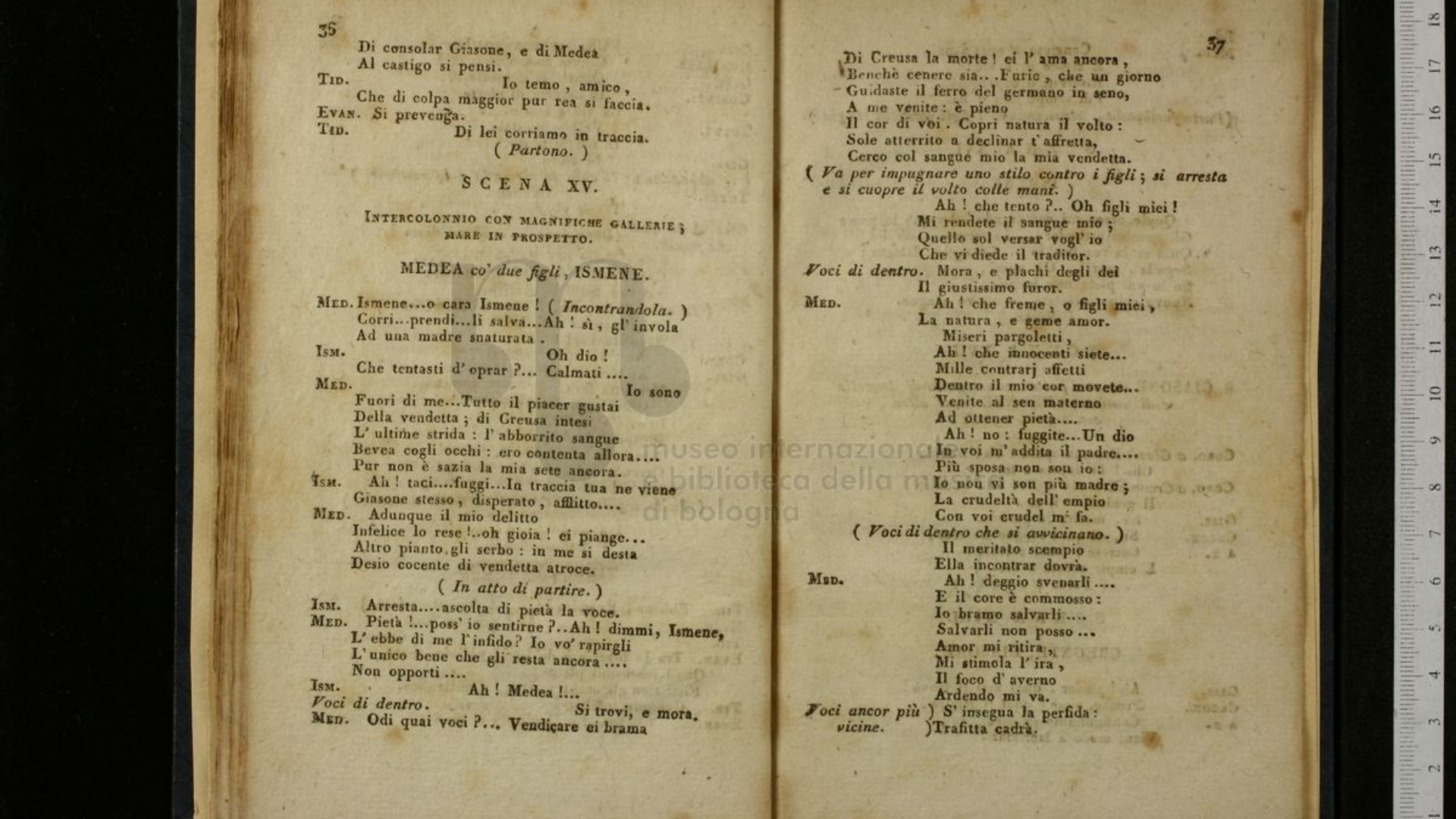 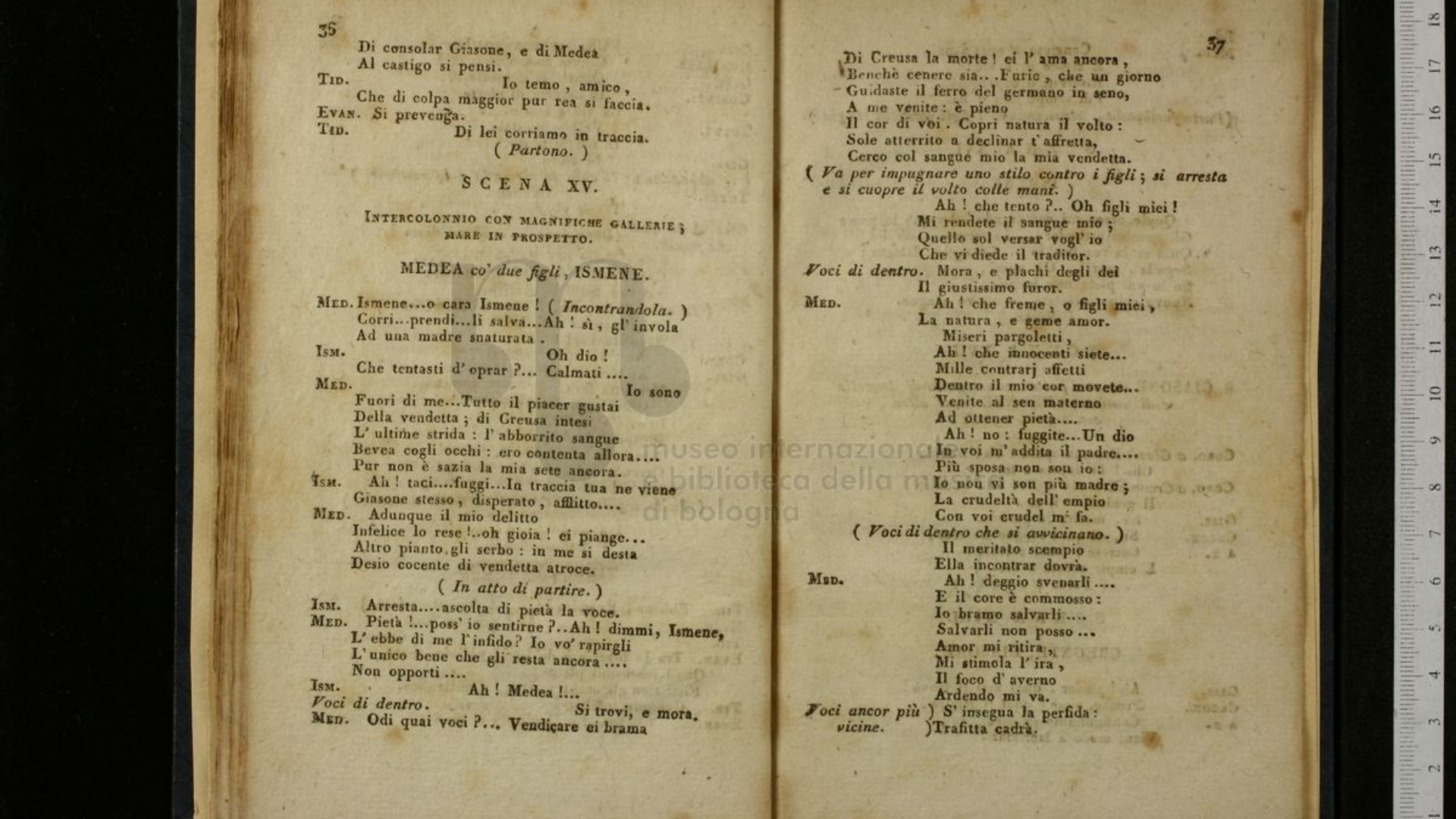 Romani fornisce a Mayr un testo organizzato in diversi metri poetici: due strofe di ottonari, due di settenari, due di senari: il ritmo poetico si fa dunque via via più stringente e incalzante, e spinge così Medea al delitto, man mano che anche il coro che la cerca incalza da dentro. La sensazione di fretta precipitosa, di ansia tragica articola il numero lirico sui diversi affetti di Medea e sull’insorgere della natura barbara della maga. 
Mayr intona la poesia di Romani in quattro sezioni musicali diverse per ritmo: un’introduzione per gli ottonari (Allegro), una sezione più melodica in Andantino grazioso con corno inglese concertante per la prima strofa di settenari con il fugace momento di tenerezza verso i figli (‘Miseri pargoletti’), un improvviso Agitato per la successiva strofa di settenari quando risorge la furia della donna tradita, infine un’ultima sezione, ancora in Agitato, per le strofe di senari con la fuga finale. Ogni sezione presenta una diversa organizzazione delle frasi melodiche: la prima sezione ha frasi irregolari, spezzettate, lunghe mezzo verso, massimo uno intero, e termina sul passaggio emotivo “Ah che freme la natura, oh figli miei, e geme amor”; l’Andantino grazioso è costruito in tre frasi aba' ciascuna su un distico di versi, con coda finale sulla ripetizione delle parole già cantante: sono frasi brevi che tuttavia ripetizioni interne e pause dilatano in lunghezze imprevedibili (ogni distico viene infatti cantato con durate differenti); l’Agitato è sveltamente risolto con tre frasi simmetriche, sempre due per ogni distico. Nella sezione in La maggiore conclusiva, infine, cinque frasi bilanciate, a a' b b c precedono una lunga sezione cadenzale che inizia dopo l’entrata del coro che si aggiunge alla prima donna mentre questa può sfoggiare tutte le sue potenzialità vocali. Le prime due frasi (a-a' sui primi quattro distici) hanno carattere introduttivo e sono basate su note ribattute, b-b' (altri due distici) hanno fisionomia melodica più netta sebbene molto breve, mentre c (ultimo distico prima del coro) si limita a ripetere più volte un frammento molto breve. Il centro d’interesse vocale e drammatico sta dunque nell’ampia coda dove il coro si aggiunge alla massima esibizione di virtuosismo vocale della prima donna. 
L’articolazione interna di questa aria mostra come Mayr intendesse dare voce alle molte sfaccettature dell’emozione che coglie Medea in procinto di uccidere i propri figli; la fraseologia irregolare e diversamente bilanciata tra frasi iniziali o code conclusive costruisce invece la tempesta emotiva della protagonista e la risoluzione finale. Nel corso dell’aria, dunque, ascoltiamo una azione emotiva articolata che culmina nell’infanticidio.
Sciolti, recitativo
Ottonari,
 Allegro, La, 4/4
Settenari, 
Andantino 
grazioso, Fa, 2/4
Agitato, re, 4/4
Senari, [Agitato], La, 4/4
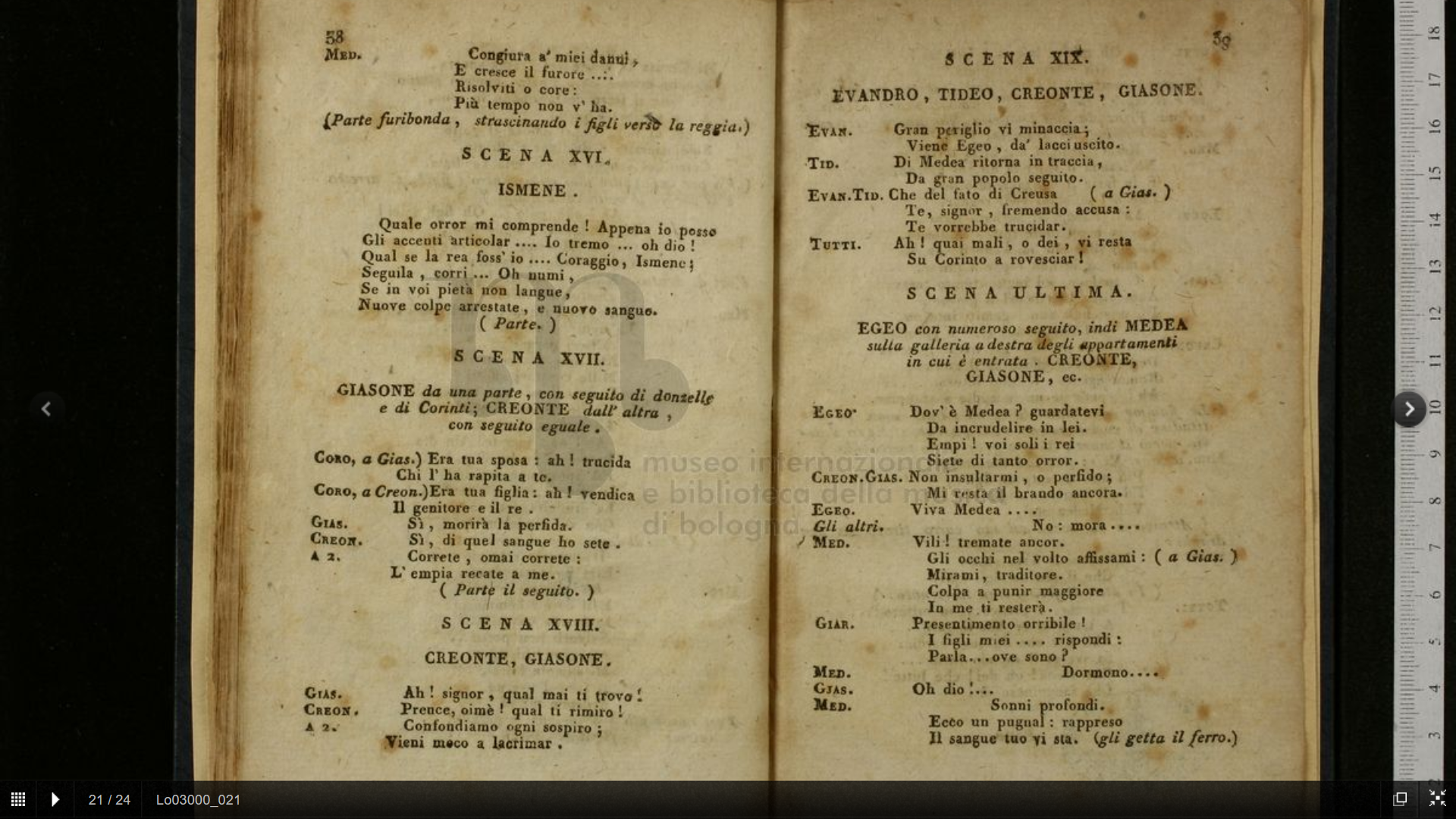 Felice Romani, Giovanni Simone Mayr, Medea in Corinto (1813), II,15. Medea, “Ah che tento”